A case study on 3D geospatial applications in the Web using state-of-the-art Web-GL frameworksRalf Gutbell
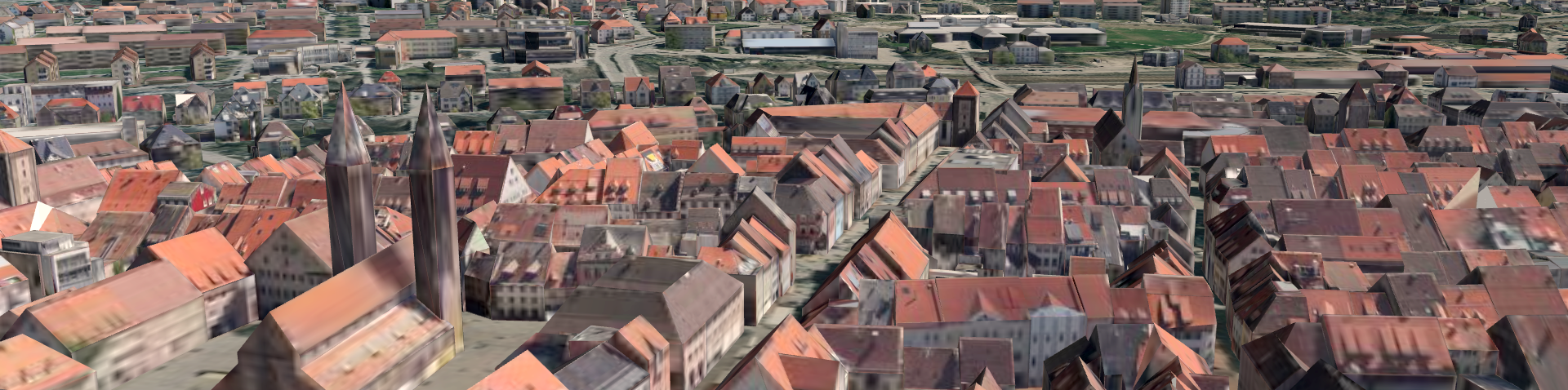 © Fraunhofer IGD
[Speaker Notes: Begrüßung: 
Einführung in das Thema und in das Projekt
Tagesordnung und Akteure]
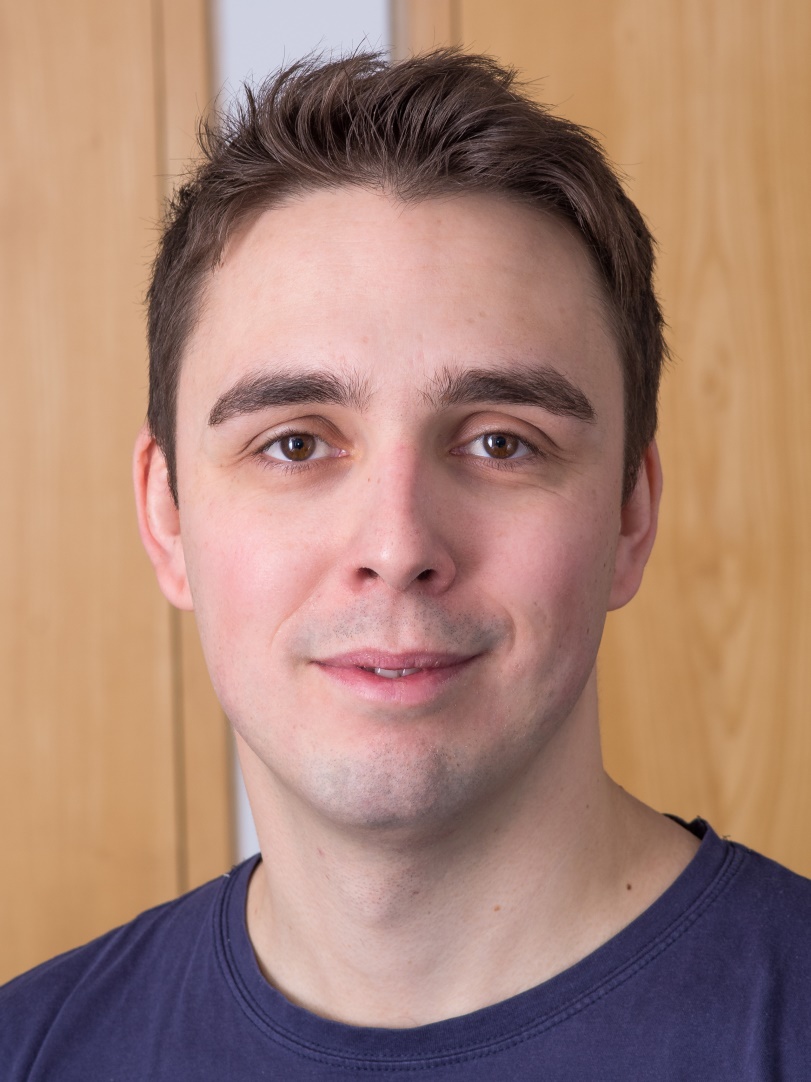 About me
Ralf Gutbell
30 years young

Researcher at Fraunhofer IGD
Department of Geospatialmanagement

Main Interest
Fancy visualizations!!

Started with offline visualization frameworks
Now Web-Gl is giving me a headache
© Fraunhofer IGD
What is the problem?
Geospatial data is heterogenous!
2D, 3D Geometries
Imagery
Pointclouds
Metadata

And so are the visualization applications

There is no framework (yet) which handles all these challenges

3 different frameworks to handle 4 different use cases
X3DOM, ThreeJs + PoTree, Cesium
© Fraunhofer IGD
Use Case 1:  urbanAPI
X3DOM
Web application for Interactive public participation in urban planning and processes

Different views 
Place objects and annotations

View architectural changes in two seperate rendering windows
© Fraunhofer IGD
[Speaker Notes: Web application for Interactive public participation in urban planning and processes
Implemented using the Open-Source framework X3DOM v1.6 [Behr et al. 2009].
X3D allows developers to specify a 3D scene in a declarative way
Creating scene objects that can be moved by mouse is a matter of adding the right nodes and JavaScript event handlers.
No need to use the low-level WebGL API directly. No need to take care of technical details.
The standardised X3D format is suitable for long-term retention of information.]
Use Case 2:  Villingen-Schwenningen
ThreeJs
Web application to visualize a city model using ThreeJs

Area of 250 km2  and contains fully textured buildings models

Collada was used as data format
© Fraunhofer IGD
[Speaker Notes: Web application to investigate the use of ThreeJs for the visualization of very large geospatial data
5.9 GB total. It covers an area of 250 km2 and contains fully textured buildings models
Same optimizations as for Use Case 2: Mainz  271 MB total
Collada was used as data format
Same streaming algorithm as in Use Case 2: Mainz
Implementation  of memory management was possible]
Use Case 3:  Wiesbaden
ThreeJs + PoTree
Web application for urban planners and public participation showing the planning of new road junction

Visualization of a block of a city model combined with a dense pointcloud acquired by a terrestrial scanner
2.4 billion colored points

Usage of ThreeJs in combination with the PoTree plug-in to handle the pointcloud
© Fraunhofer IGD
[Speaker Notes: Web application for urban planners to inspect a newly planned road junction
Combination of terrain, imagery, city model data, planning data and a dense pointcloud (10 GB laz)
Usage of ThreeJs in combination with the PoTree plug-in to handle the pointcloud
Includes streaming of the points divided in an octree structure
Parameters of the pointcloud visualization can be interactively adjusted]
Use Case 4:  Visualizing huge Landscapes
Cesium
Web application to visualize huge landscape like Google Earth

Application: 
Show the impact of infrastructure plannings like power lines, wind turbines, etc.

Cesium
Datasource for terrain and imagery interchangeable during runtime
Many standard geospatial functions are available
Support for spatial data formats
© Fraunhofer IGD
[Speaker Notes: Web application to visualize huge landscape like Google Earth
Application: 
Show the impact of infrastructure plannings like power lines, wind turbines, etc.
Cesium
Usage of their proprietary terrain data
Several imagery layers available
Usage of your own terrain and imagery data by using open-source tools to convert them to Cesium‘s terrain format
Huge community and great examples and tools to learn how to use Cesium]
Conclusion
There is no visualizaton framework yet which fits all needs of the geospatial community	
The framework must be chosen based on a requirements analysis of the task

X3DOM
Declarative, Good for rapid prototyping

ThreeJs
Low-Level, fast, flexible

Cesium
The „new“ Google Earth
© Fraunhofer IGD
Thank you for your attentionQuestions?
© Fraunhofer IGD